Профилактика буллинга как актуальное направление работы психолога в школе
Лупекина Елена Александровна
канд. психол. н., доцент кафедры психологии
Гомельский государственный университет им. Ф. Скорины
Актуальность темы
Масштабное национальное исследование по оценке ситуации с насилием в отношении детей в Республике Беларусь, проведенное при поддержке Детского Фонда ООН (ЮНИСЕФ) в 2018  г. 

https://news.tut.by/society/588778.html

https://www.unicef.by/uploads/models/2018/04/unicef-belarus-vac-report-2018.pdf
С 2011 года количество преступлений против детей выросло на 60%
Каждый четвертый                    Каждый третий —                        Каждый второй —
ребенок подвергается                   в общественных местах                   в школе
насилию дома
Буллинг – это
или Тра́вля (с англ. bullying) — это запугивание, физическое и психологическое давление, агрессивное преследование одного из членов коллектива (особенно коллектива школьников) со стороны другого, но также часто группы лиц.
Формы буллинга:
- психологический – угрозы, насмешки, клевета и др.
- физический – побои, порча имущества жертвы и др.
Социальных роли в ситуации булинга
«буллеры» или «преследователи»,
 «жертвы» 
«свидетелей»
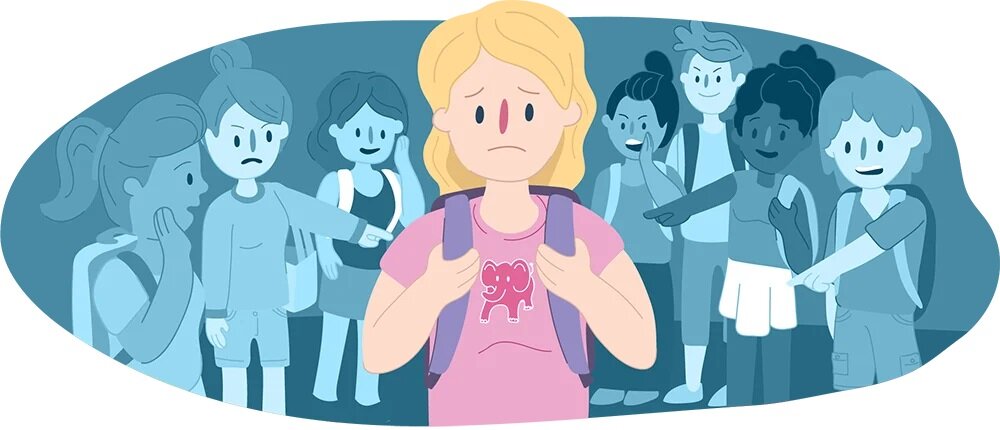 Главные компоненты буллинга: Это агрессивное и негативное поведение
Причин буллинга :
педагогические (микроклимат класса, школы). Не последнюю роль здесь играет позиция учителя. Ребёнок с большей вероятностью подвергнется травле в той обстановке, где и сами педагоги позволяют себе насмешки и унижения в адрес учеников. Кроме того, учитель может занимать в ситуации буллинга стороннюю позицию, зная о проблеме, но не вмешиваясь в неё;
психологические (личность агрессора, так называемого буллера, и жертвы);
социальные (пропаганда и поощрение доминирующего агрессивного поведения в обществе: на телевидении, в интернете, компьютерных играх);
семейные (недостаток родительской любви и внимания, физическая и вербальная агрессия со стороны родителей, чрезмерный контроль).
К мотивам буллинга можно отнести:
зависть;
месть (когда жертва травли сама становится буллером, стремясь наказать обидчиков за причинённые страдания);
самоутверждение в коллективе;
стремление быть в центре внимания, выглядеть «круто»;
желание нейтрализовать соперника посредством его унижения.
Признаки буллинга, на которые педагогам и родителям необходимо обратить внимание
-ребенок притворяется больным, чтобы не идти в школу
-ребенок боится идти в школу и домой один, просит проводить его на занятия, опаздывает
-у ребенка меняются поведение и темперамент
-у ребенка наблюдаются симптомы страха: нарушение сна, аппетита, заикание, нервный тик, ночной энурез, нелюдимость, скрытность;
-ребенок часто просит деньги, появились случаи воровства;
-снизилось качество учебы, он потерял интерес к любимым занятиям;
-на теле ребенка заметны постоянные ссадины, синяки, травмы, после школы у него бывает порвана одежда;
-ребенок необычно молчалив, не желает идти на разговор с родителями, учителями;
-у ребенка проявляются симптомы депрессии, признаки суицидальных намерений.
Конкретные действия, которые должен быть готов осуществить любой сотрудник образовательной организации, если травля происходит сейчас:
Необходимо защитить жертву, остановить действия агрессора.
Самое важное — обратить, в первую очередь, внимание на жертву, на то, что ребенок чувствует в данной ситуации, а не выдать дисциплинарное взыскание агрессору.
Почему это важно? Тем самым вы переключаете внимание свидетелей с действий агрессора на состояние жертвы, усиливая ее позицию. Постепенно роли меняются: те, кто изначально поддерживали травлю, перемещаются в группу нейтральных или «против травли». Внимание к жертве не означает отсутствия последствий для агрессора, но они не являются в данном случае ключевым моментом воздействия.
Схема работы по кокретному случаю буллинга
Не игнорировать, не преуменьшать значение школьного буллинга.
Учитель, психолог или родитель должен занять однозначную позицию неодобрения буллинга.
Провести беседу с агрессором. 
Провести беседу с жертвой. 
Провести беседу с классом. 
Пригласить родителей агрессора и жертвы для беседы.
Профилактика буллинга в школе – это системная работа
Конкретные шаги профилактики буллинга в школе:
1. Программа профилактики буллинга не должно быть ограничена конкретным временным промежутком. Профилактка булинга –это постоянная, систематическая часть работы, встраиваемая в жизнь школы.
2. Уделяйте внимание социальному климату школы. Проводите оценку распространенности травли. Проводите анонимные опросники, которые могут заполняться и онлайн. Важно также дать короткие опросники учителям, родителям. Очень полезным может оказаться сравнение ответов, которые дает каждая категория респондентов.
Важно! С участниками опроса, то есть с детьми, учителями, родителями, важно делиться полученными результатами опросов.
3. Разработка простых и понятных правил в отношении поведения в ситуации буллинга поможет учащимся и школьному персоналу занимать единую позицию в отношении проявлений травли, продуктивно взаимодействовать.
4. Весь персонал школы должен пройти обучение поведению по предотвращению и вмешательству в ситуации травли. Обучение должно включать навыки распознавания ситуаций травли, выявления причин появления буллинга и оценку его последствий. Обучение должно быть направлено на формирование навыков вмешательства в ситуации, когда травля осуществляется непосредственно, на то, как вести просветительскую работу по предотвращению.
Профилактика буллинга своевременна уже в начальной школе
Профилактика буллинга в школе будет своевременна еще в начальной школе. До 12 лет проблему буллинга в школе решить проще, потому что в этом возрасте у школьников еще не сформированы моральные принципы, и они опираются на мнение учителя. Достаточно эффективными приемами здесь будут разговор с детьми младшего школьного возраста, порицание.
Медиация как метод разрешения конфликтов
Литература по медиации
1. Базовый курс медиации: рефлексивные заметки / М.С.Бойко [и др.]; под общ. ред. С.В. Лабода. – Минск: Медисонт, 2011. – 316 с.2. Бойко М.С. Служба медиации в Gesamtschule Fischbek // Куток настаунiка. – 2008. – № 14(17). – С. 6-7.3. Высоцкая Л.М, Бойко М.С. Мотивация обучения медиации у подростков // Социальный мир: роль молодежи в решении проблем XXI века: материалы XII Междунар. науч.-практ. студ. конф. (Минск, 29-30 апреля 2015 г.) / Рос. гос. соц. ун-т. Фил. В г. Минске; редкол.: С.А. Полетаев (гл. ред.) [и др.]. – Минск: Бестпринт, 2016. – С. 236-238.4. Высоцкая, Л.М., Бойко, М.С. Медиаторы в представлении подростков // Сборник научных статей Республиканского института профессионального образования: психологическое сопровождение образовательного процесса. Выпуск 6 / редкол.: О.С. Попова (пред.) [и др.]. – В 2 ч., Ч. 1. – Минск: РИПО, 2016. – С. 159–166.5. Бойко М.С., Высоцкая Л.М. Оценка эффективности деятельности медиатора // Сборник научных статей Республиканского института профессионального образования: психологическое сопровождение образовательного процесса. Выпуск 4 / Под ред. Е.Л. Касьяник. – В 2 ч., Ч. 1. – Минск: РИПО, 2014. – С. 9–14.
Профилактика буллинга с привлечением инициативных групп старшеклассников
Обучение школьников старших классов «Школьная служба примерения»
Групповые занятия по обсуждению конфликтных отношений между учащимися
Ситуационные игры и тренинги для детей по формированию безопасного поведения, по овладению социальными навыками, беседы, деловые игры, дискуссии по правовым проблемам
Работа со всеми участниками буллинга : «жертвой», «агрессором» и «свидетелями».
Спасибо за внимание!